Подготовка к ОГЭ по теме «Степень окисления»Вопросы. Что такое степень окисления?Чему равна высшая и низшая степень окисления?
1. Одинаковую степень окисления азот имеет в соединениях  
                           а) NO2  и НNO3                               в)  NН3 и N2O3         
                           б) N2O2  и KNO2                             г)  N2O и NO
2.  Низшую степень окисления углерод имеет в соединениях
                  а) СО           б) Н2 СО3                 в) СН4                            г) СО2
3.  Максимальную степень окисления хлор проявляет в соединениях
                    а) АlСl3 ,    б) КСlО4,      в) NaCl,    г)СlО2 .
4.   Установите соотв-е между формулами в-в и классом 
                  Формула в-в                            класс
               А) ВеО                                            1) соль
               Б) Ва(ОН)2                                     2) кислота
               В)  Н2 SO4                                       3)основание 
               Г) СаСО3                                          4)оксид
Выберите из перечисленных веществ те, которые относятся к одному классу.
         CaH2,   CO,    HCl,   Ca(OH)2,     H2CO3,    NH4Cl,   HMnO4,   H2O.
2. Запишите схему диссоциации следующих веществ, Назовите класс, к которому они относятся:
                    HNO3,               HCl,               H2SO4.
3. Выберите из перечисленных веществ  те, которые при диссоциации образуют катионы водорода и анионы кислородного остатка: 
            ZnCl2,    HBr,      Ba(OH)2,       H2SO4,      Cr(NO3)3,       NH4OH.
1.  HCl, H2CO3, HMnO42. HNO3,       Н+ +NO3        HCl     Н+ + Cl          H2SO4      Н+ + HSO4          H SO4           Н+  + SO24  3. HBr,      H2SO4,
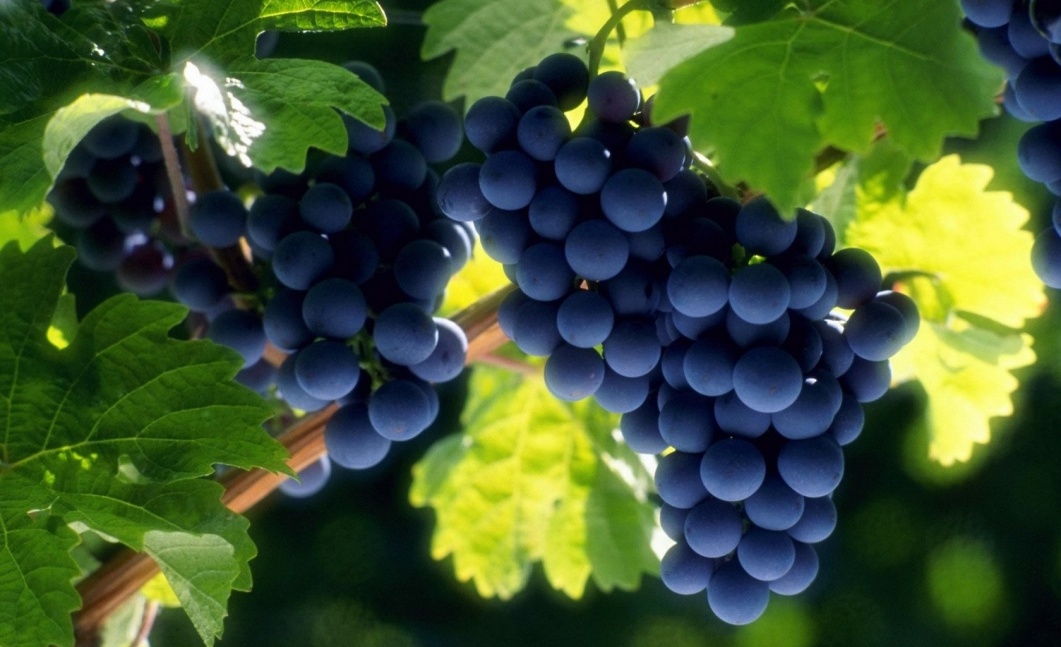 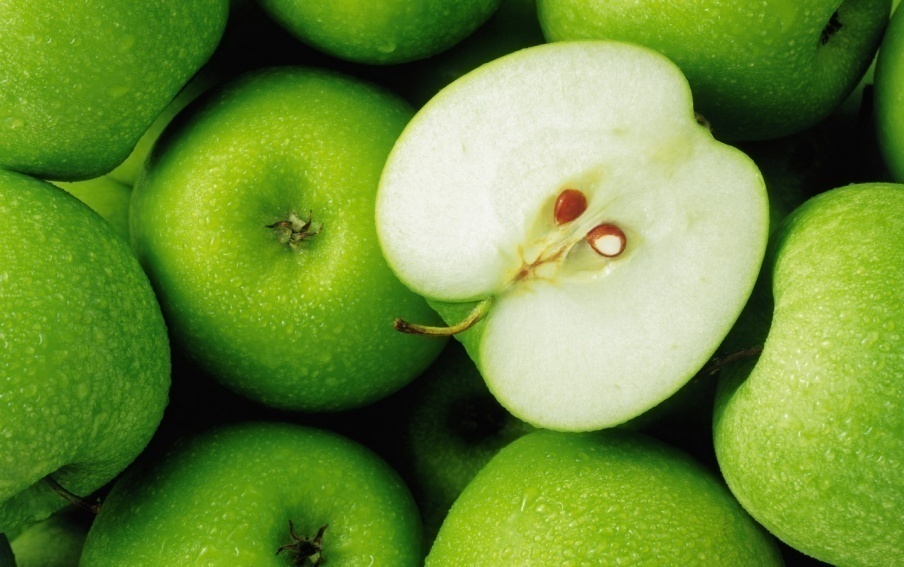 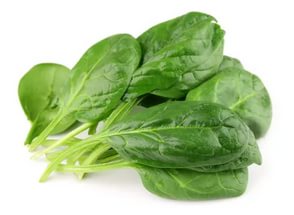 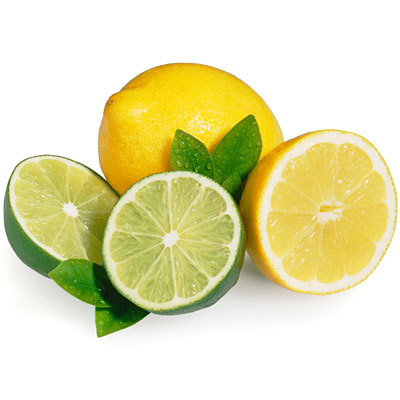 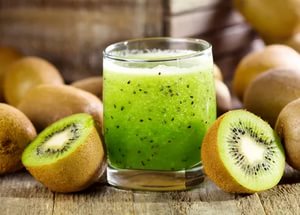 Тема урока: «Кислоты, их свойства и классификация».
Химические свойства
кислот
Кислота + метиловый  оранж. -          красно - розовый  цвет
Кислота + основание        соль+ вода. (реакция обмена)
HСl + NaOH = NaCl + H2O
Кислота + оксид металла        соль + вода. (реакция обмена)
CuO + H2SO4 = CuSO4 + H2O
Кислота + соль         новая кислота + новая соль. (реакция обмена)
H2SO4 + Na2CO3 = Na2SO4   + H2O +CO2
В продуктах реакции должен образоваться осадок или газообразное вещество
Кислота + металл           соль + водород. (реакция замещения)
                        Zn + 2НСl = ZnCl2 + Н2      
Металл в электрохимическом ряду должен находиться до (Н)
Соль должна получиться растворимая.
HNO3  и конц. H2SO4  реагируют с металлами по другому.
По горизонтали
Наука, изучающая вещества их свойства и превращения.
Положительно заряженная частица, образующаяся при диссоциации электролитов.
Вещества, при диссоциации которых образуются катионы водорода и анионы кислотных остатков.
По вертикали
Бинарные соединения, из которых образуются соли, кислоты, основания.
Частицы, проводящие электрический ток в растворах электролитов.
В кислотах он краснеет.
Третий «лишний»
H2S,   HCl,  H2SO4
HNO3,  H2СO3, HBr
H2SiO3,  H3PO4, H3BO3
 HCl,  H2S, H2SO3
 HPO3, H2SO4,   HI
Кислоты в нашей жизни.
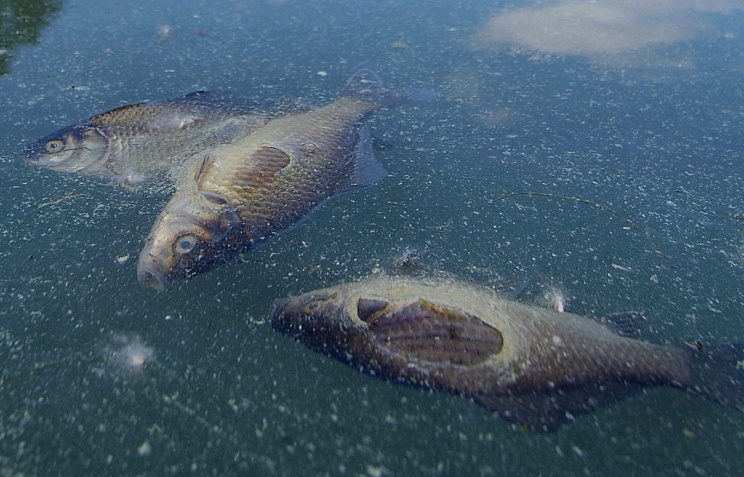 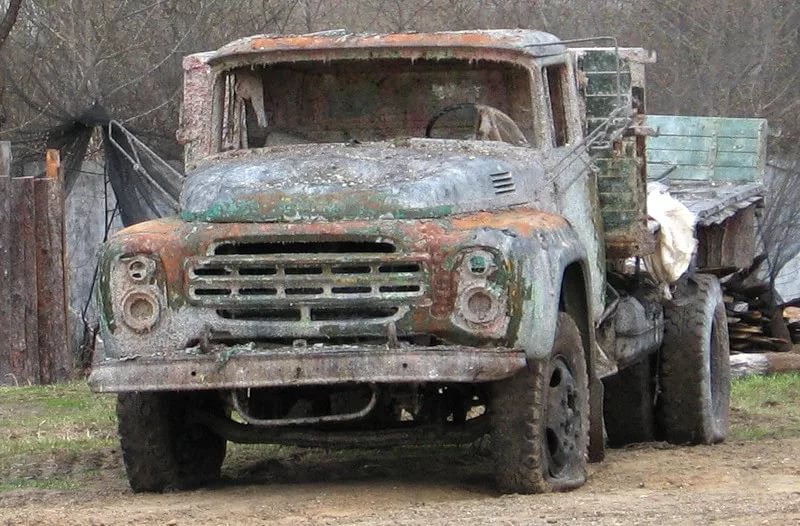 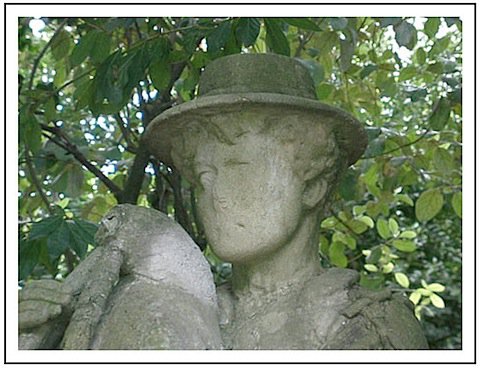 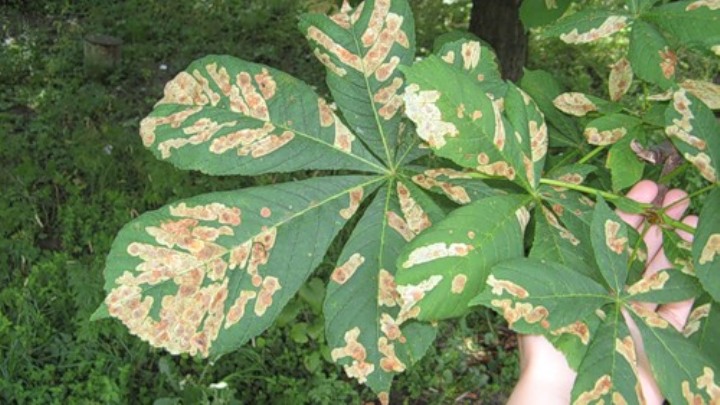 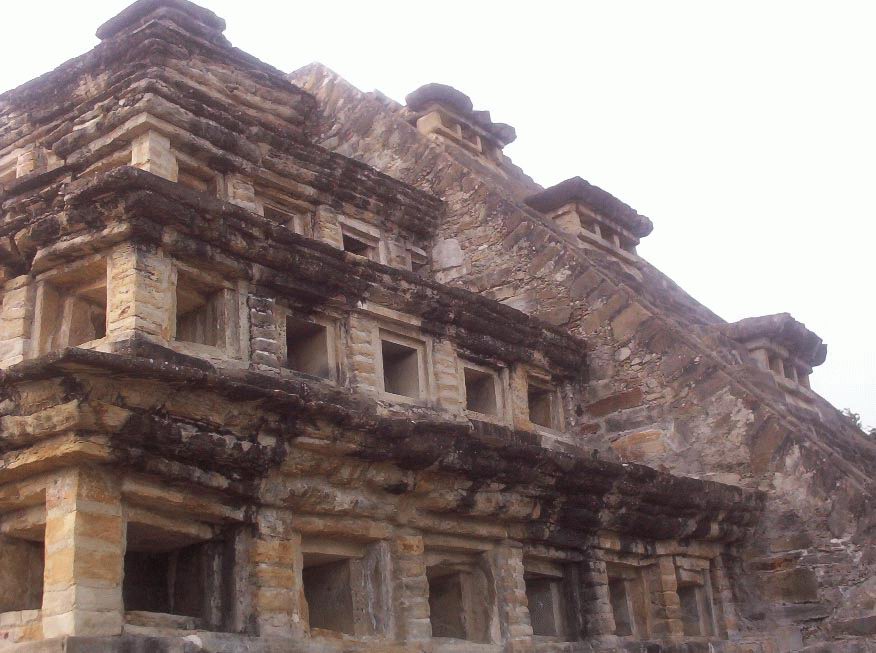 Домашнее задание.
Параграф 38 (39).
Сделать сообщения о кислотах.